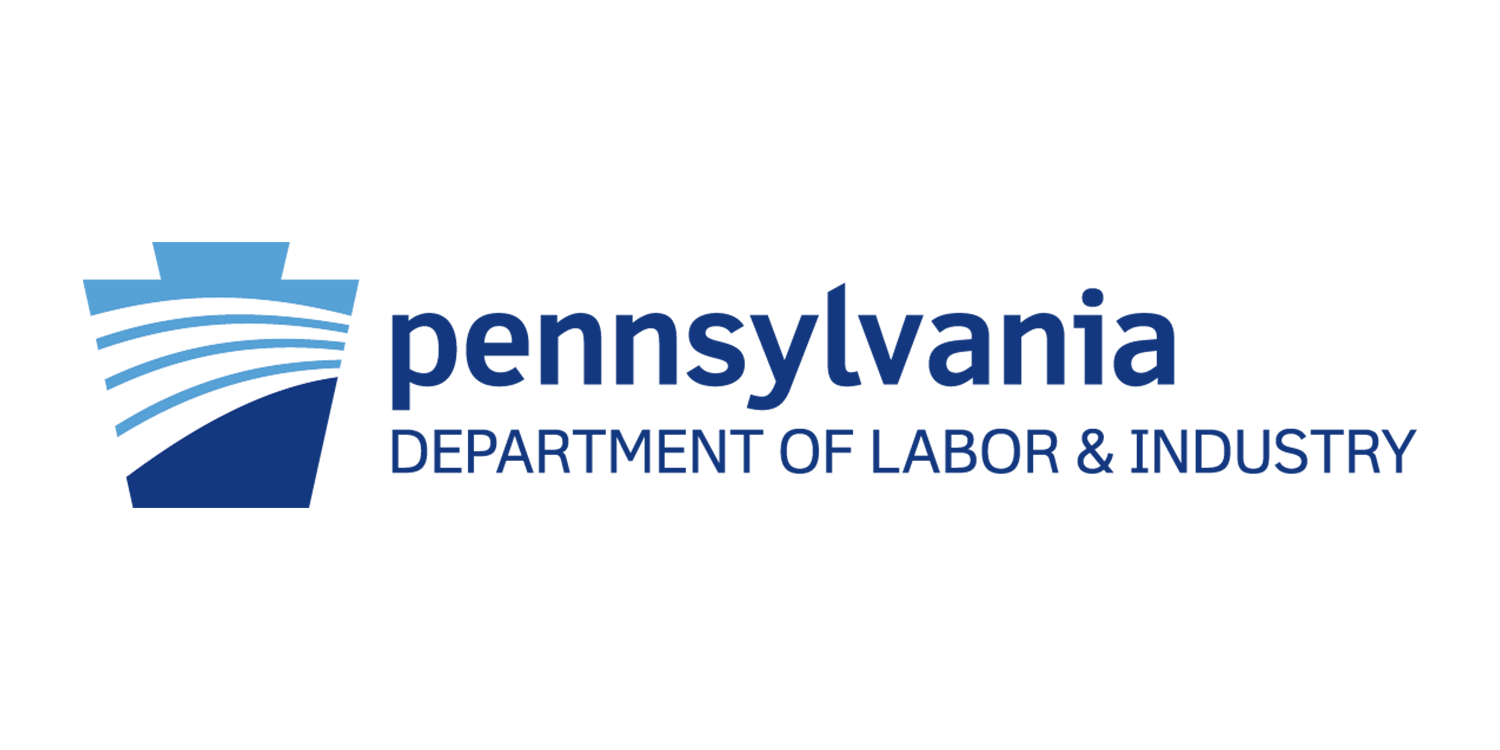 CWIA Resources
Regional Symposium – Cranberry
Ed Legge, Kim DeLellis, Nick Reighard & Shelli LongCenter for Workforce Information & Analysis (CWIA)
June 6, 2023
Who is CWIA?
CWIA (Center for Workforce Information & Analysis) is a bureau within L&I that produces workforce and economic statistics and analysis.

CWIA’s key roles:
Provide labor market information (LMI) products & services to wide range of customers

Measure and report on PA’s labor force (employed and unemployed), employers, industries, occupations, wages, and skills through various products & services

Calculate performance and outcome metrics for workforce program participants

Perform data analysis and reporting on Unemployment Compensation, Workers’ Compensation & New Hires program activities
CWIA website: www.workstats.dli.pa.gov
Customer Service: 877-493-3282 (877-4WF-Data) or Email: workforceinfo@pa.gov
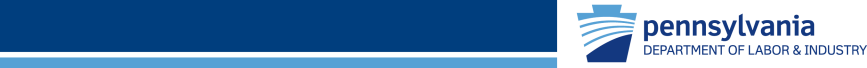 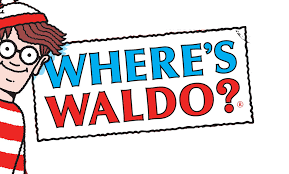 Workforce
And
Labor 
Data
Online
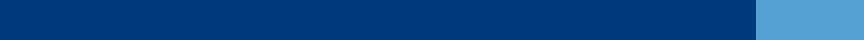 Products A to Z
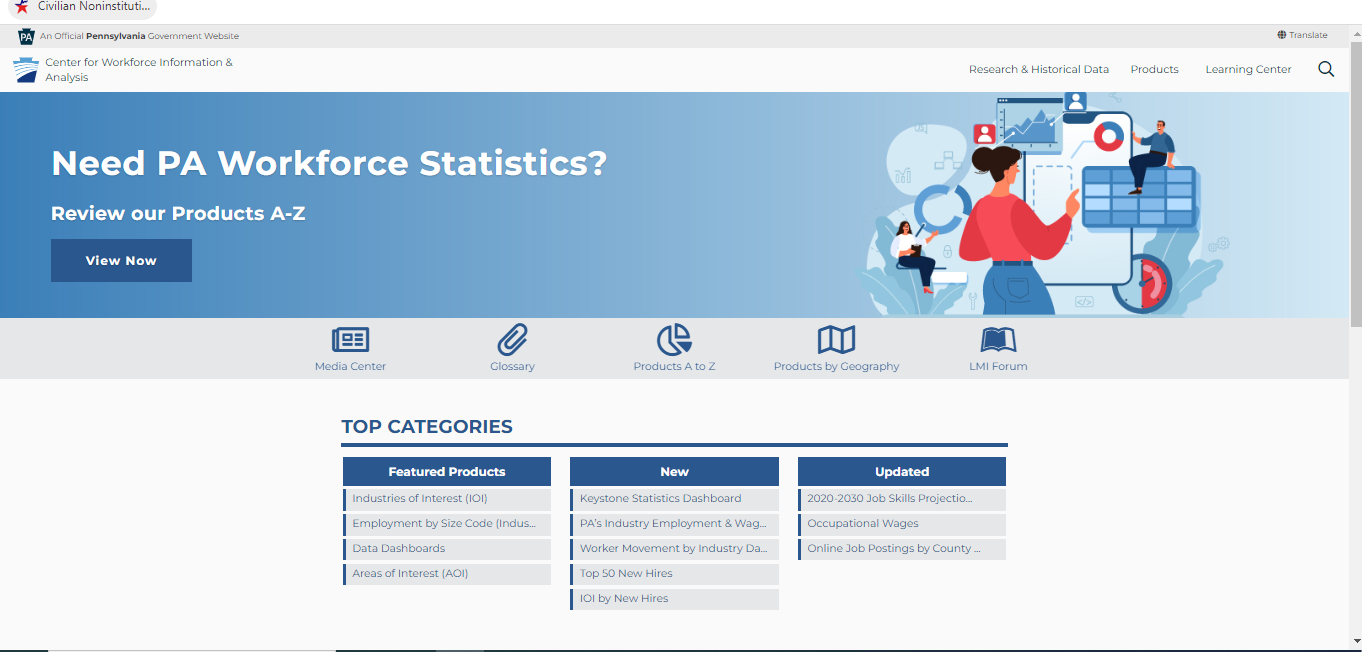 4
https://www.workstats.dli.pa.gov
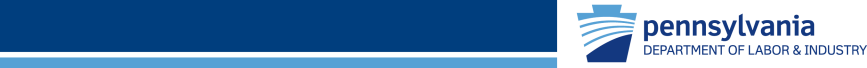 Home Page – Top Navigation
The menu located in the top right-hand corner of our website contains three main areas:

Research & Historical Data
Products
Learning Center

These three areas will provide access to the contents of our entire website.
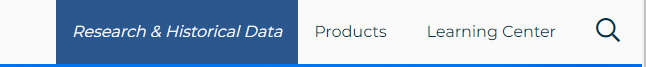 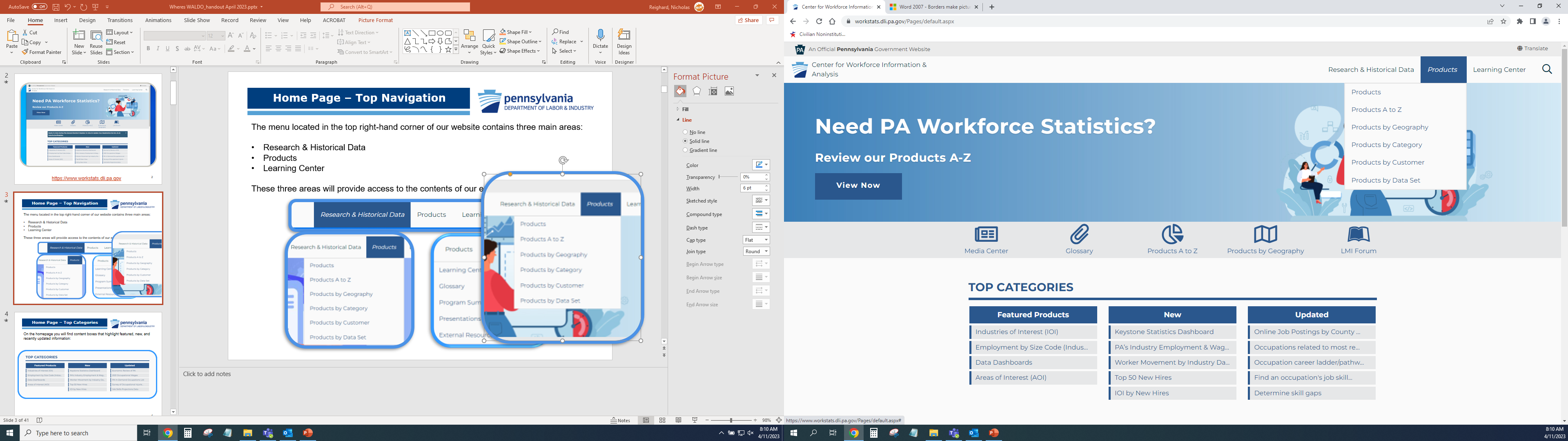 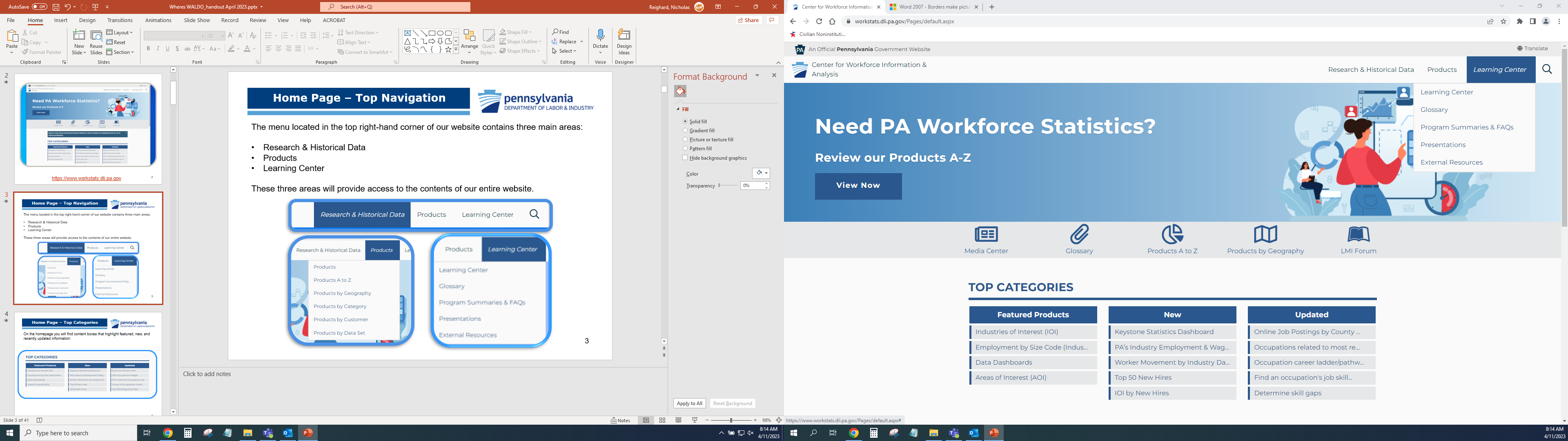 5
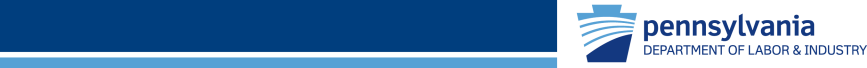 Home Page – Top Categories
On the homepage you will find content boxes that highlight featured, new, and recently updated information:
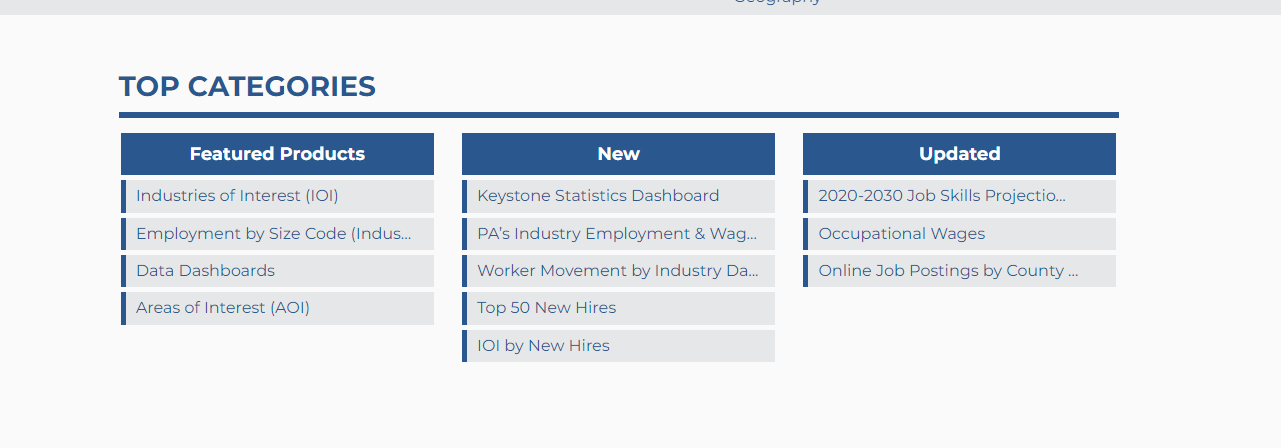 6
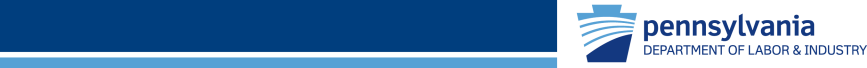 Products by Category – Customer Type
It’s my first year working for my local PA CareerLink® and I’m looking for resources to help point clients in the right direction for relevant information.

Where can I find this kind of information?

(Products by Customer – Workforce Professionals)
https://www.workstats.dli.pa.gov/Products/ByCustomer/Pages/WorkforceProfessionals.aspx
7
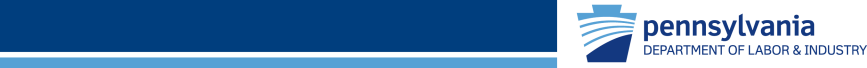 Products by Category – Customer – Workforce Professionals
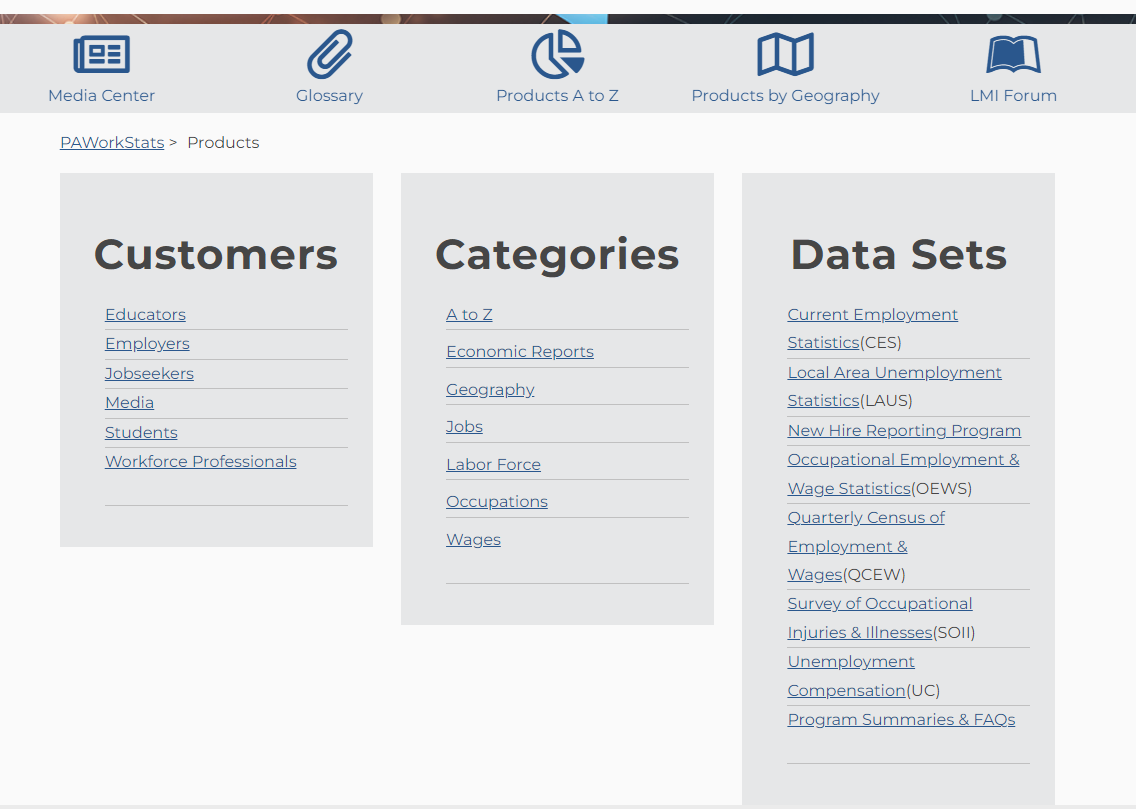 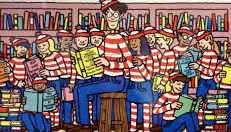 8
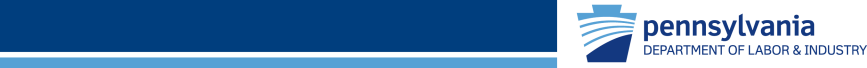 Products by Category – Customer – Workforce Professionals
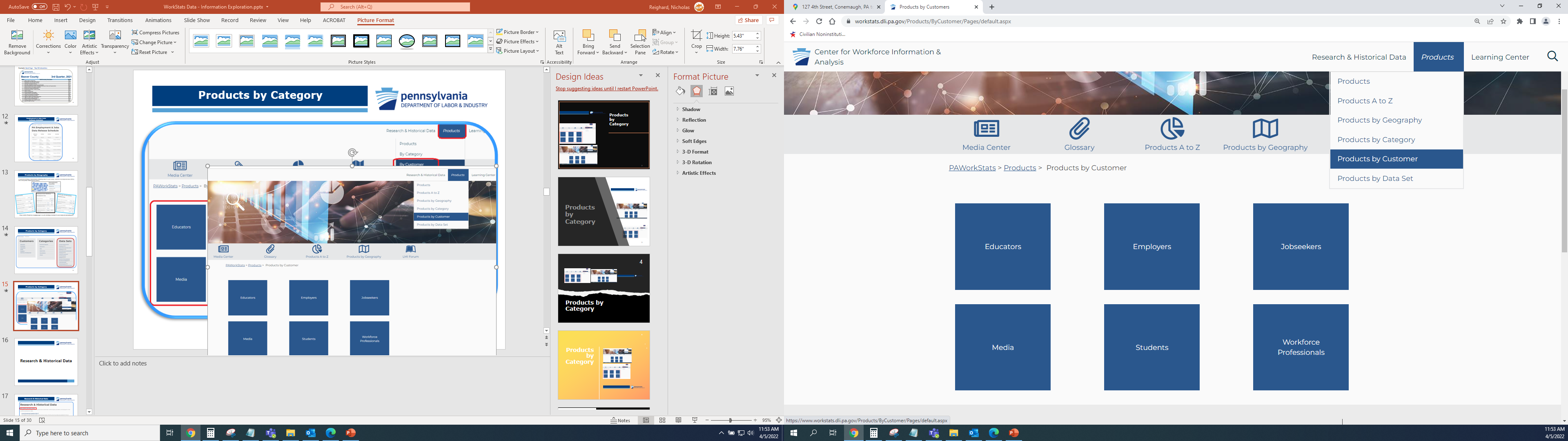 9
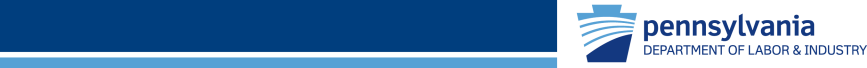 Products by Category – Customer - Workforce Professionals
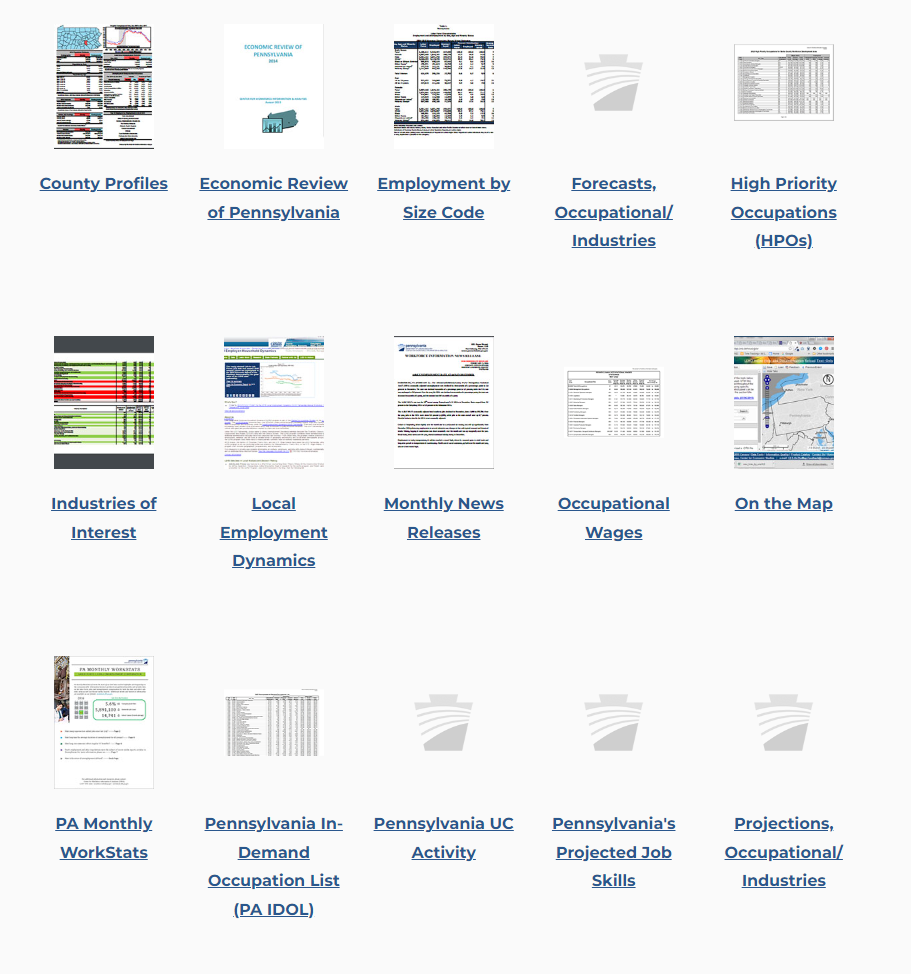 The two gold stars indicate products discussed today and that should be useful in your work.

High Priority Occupations (HPOs)

PA In-Demand Occupation List 
(PA-IDOL)
10
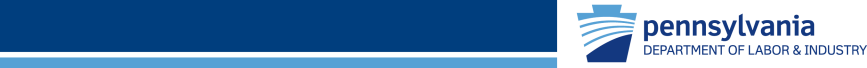 Products by Geography
I just transferred to Western PA.

 Where can I go to find information specific to my area?

(Products by Geography)
https://www.workstats.dli.pa.gov/Products/Pages/Products%20By%20Geography.aspx
11
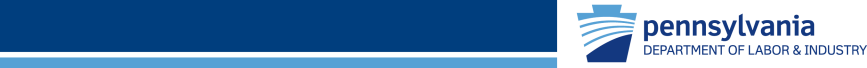 Products by Geography
A customized listing of all products containing data for your county, workforce development area (WDA), and metropolitan statistical area (MSA)
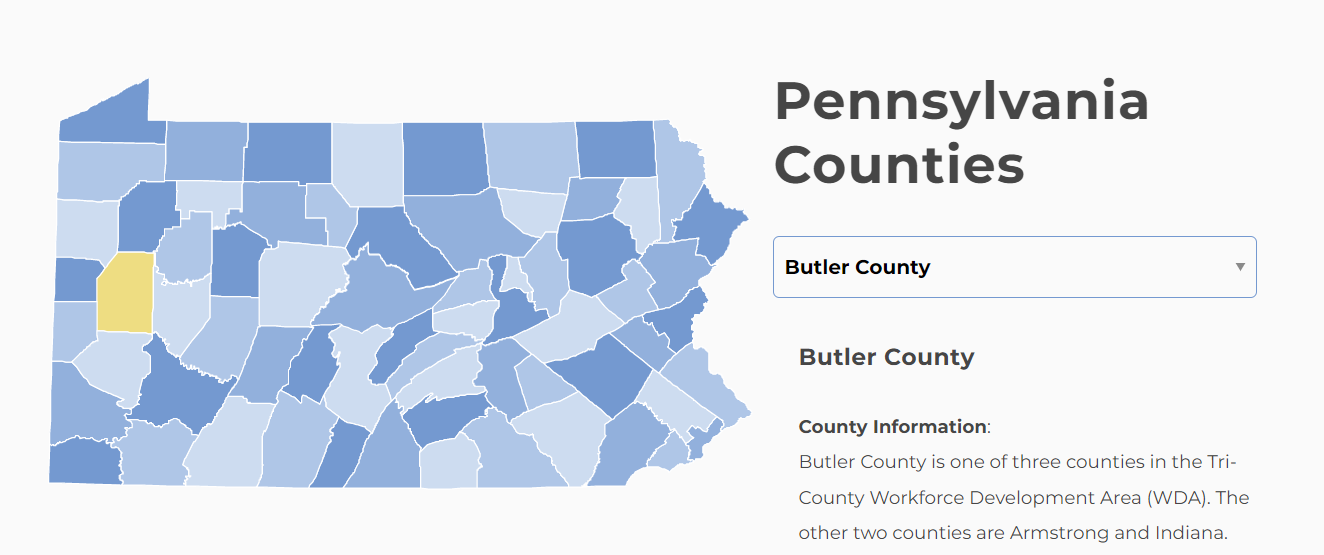 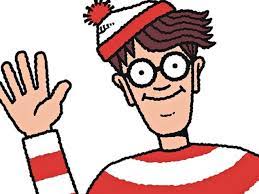 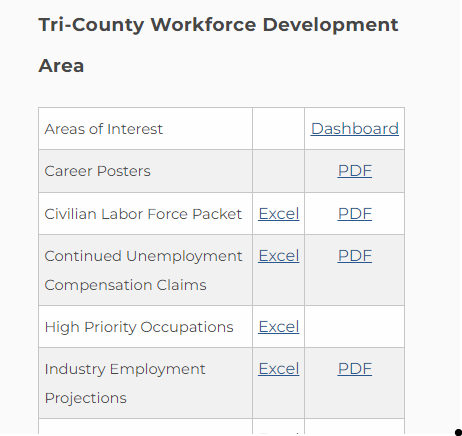 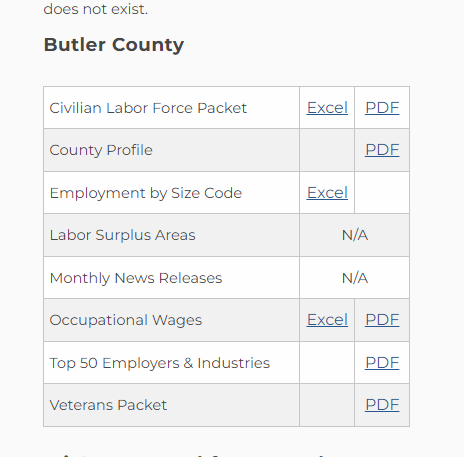 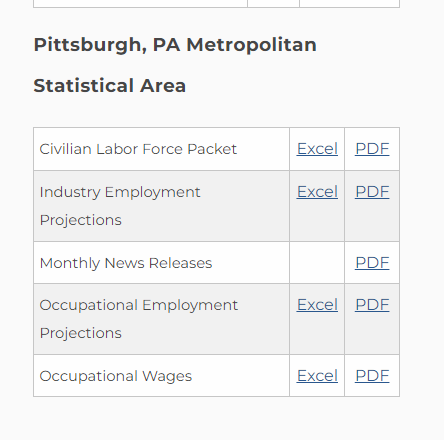 https://www.workstats.dli.pa.gov/Products/Pages/Products%20By%20Geography.aspx
12
Please visit the Products by Geography page to view the full listing of products for your county and surrounding area
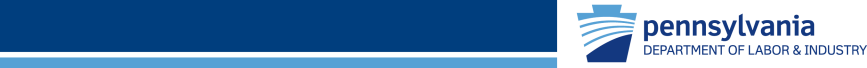 Products A to Z
I got an e-mail about a recent product that was released but I lost it.  Where can I find that publication?


(Products A to Z)
https://www.workstats.dli.pa.gov/Pages/ProductsAtoZ.aspx
13
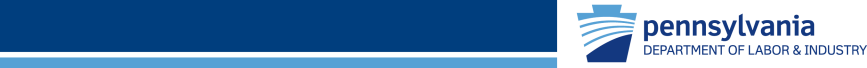 Products A to Z
An alphabetical listing of all products located on the website:
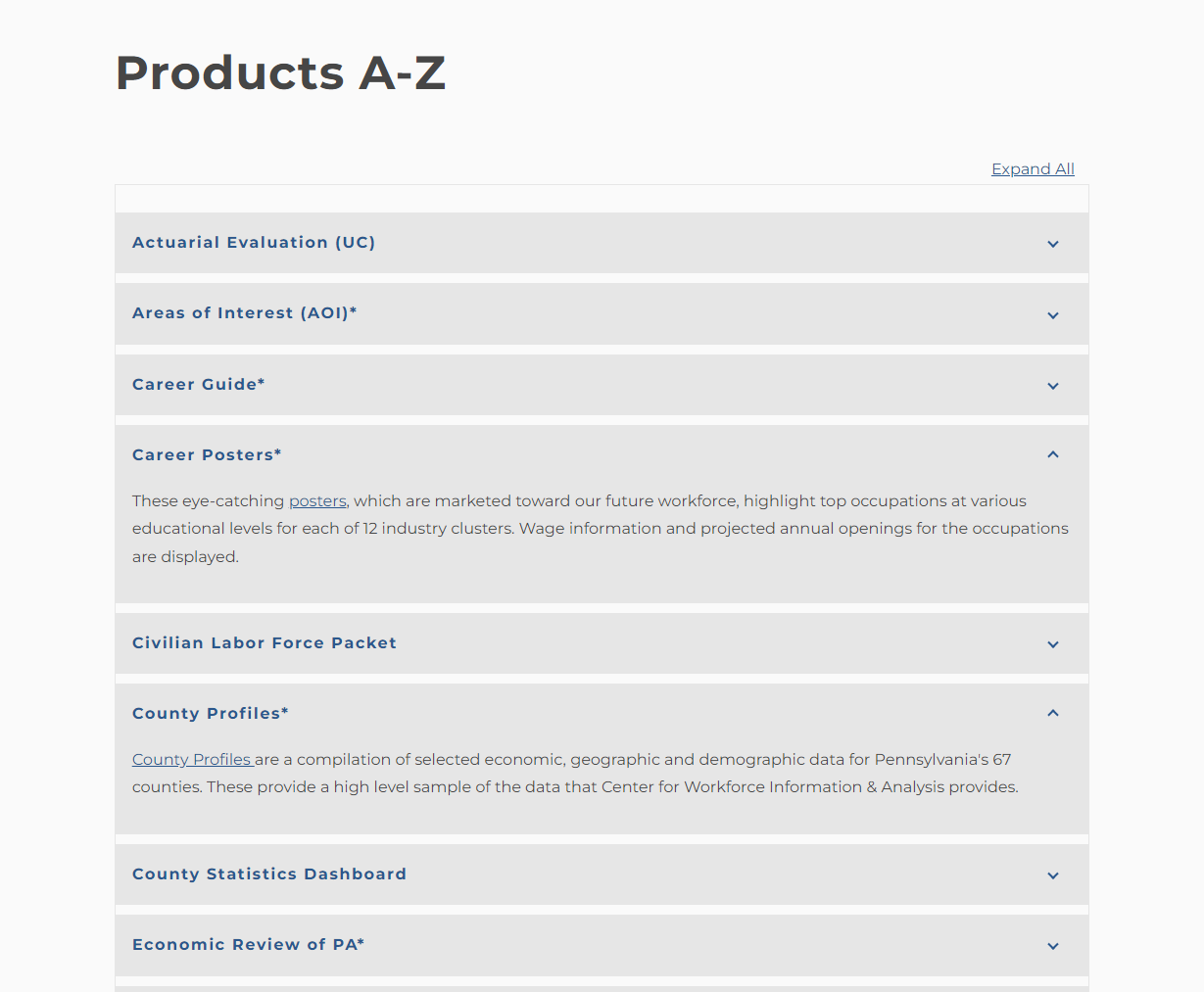 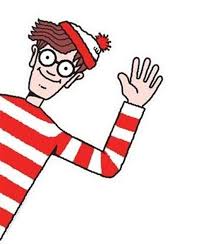 14
[Speaker Notes: Patricia will start after this slide]
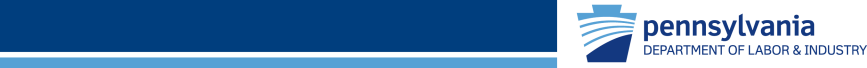 Products A to Z – County Profiles
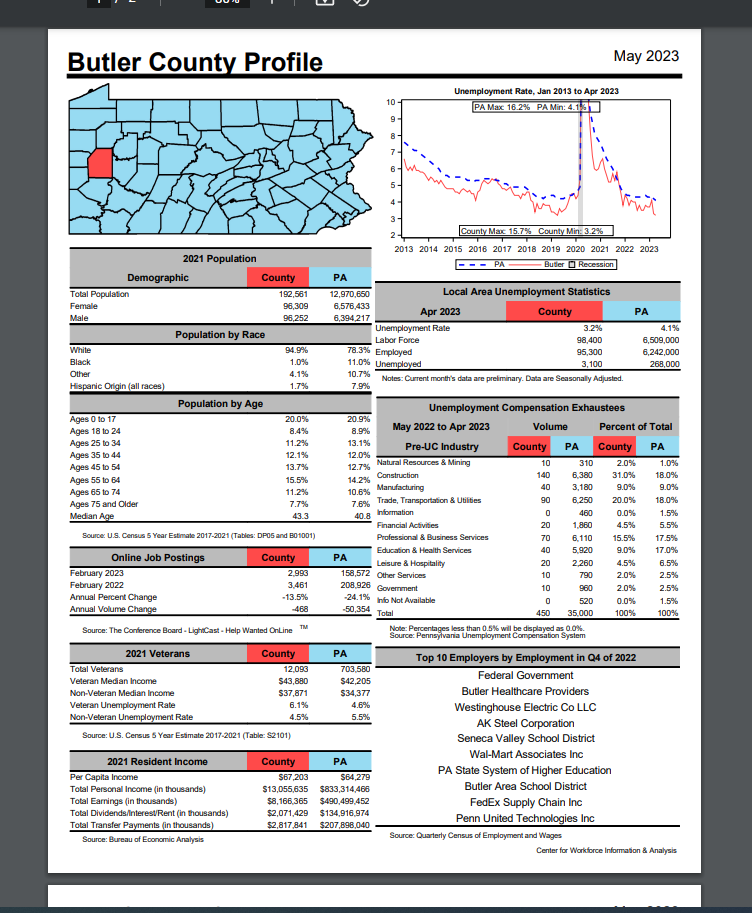 15
https://www.workstats.dli.pa.gov/Documents/County%20Profiles/Butler%20County.pdf
[Speaker Notes: Patricia will start after this slide]
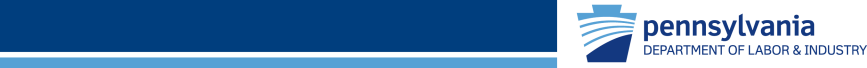 Data Dashboards
I heard that CWIA has some really cool interactive data visualizations.  

Where can I find those?


(Data Dashboard)
https://www.workstats.dli.pa.gov/dashboards/Pages/default.aspx
16
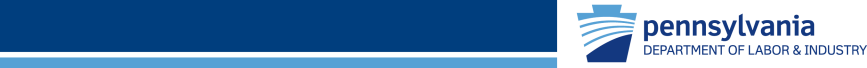 Dashboards – Online Job Postings
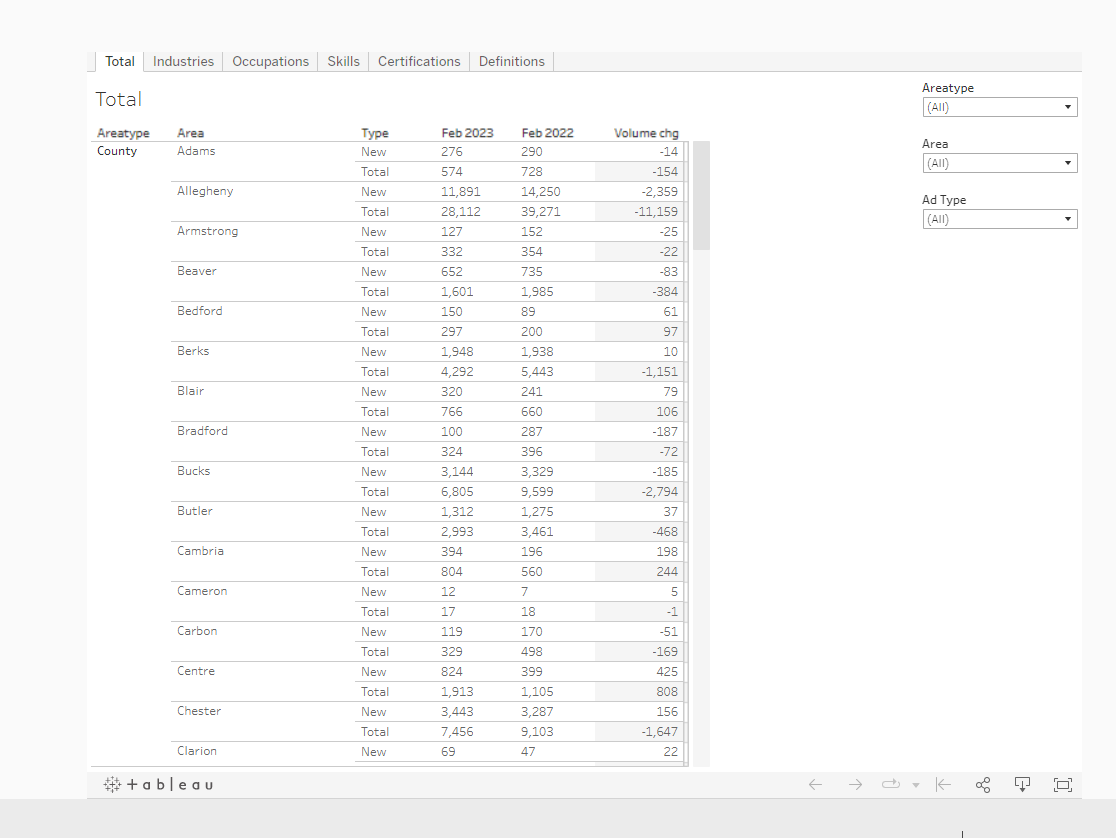 https://www.workstats.dli.pa.gov/dashboards/Pages/Online-Job-Postings-by-WDA.aspx
17
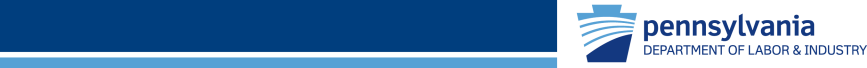 Dashboards – Weekly UC Claims
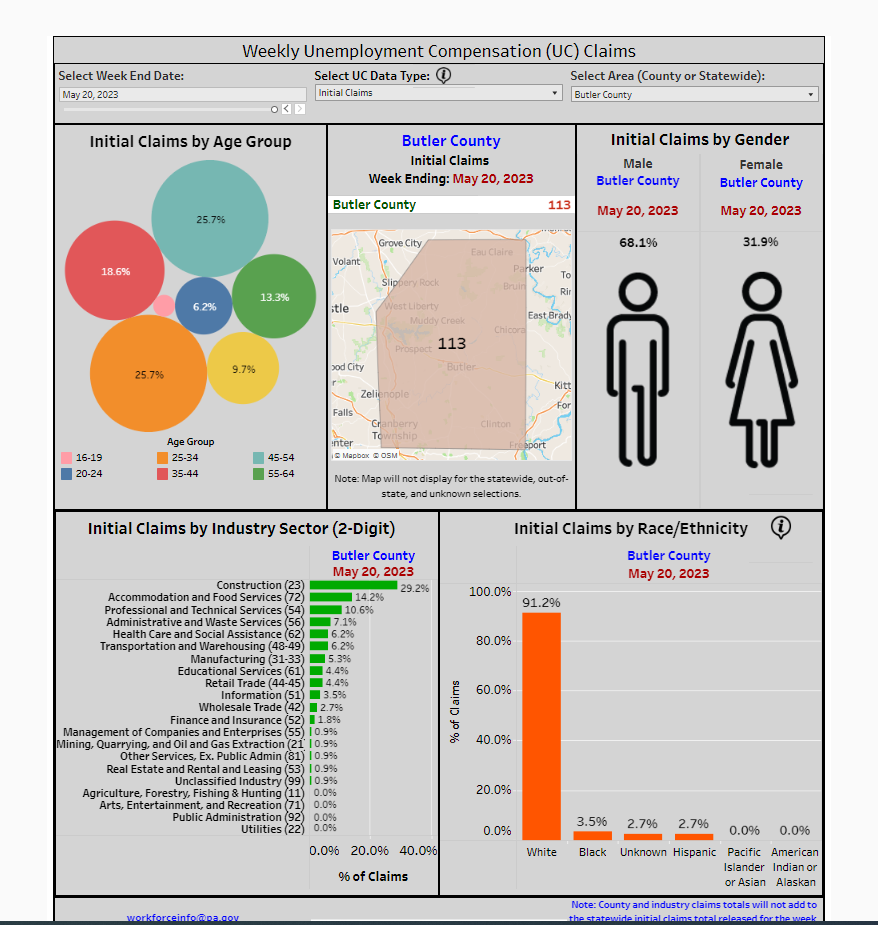 18
https://www.workstats.dli.pa.gov/dashboards/Pages/Weekly-UC.aspx
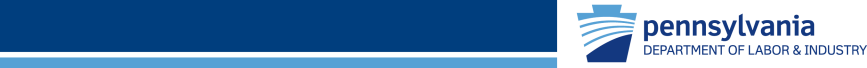 Learning Center
What happens when I get home from training today?

Is there a place where I can go to brush up on what I learned today?

(Learning Center & LMI Forum)
 
https://www.workstats.dli.pa.gov/LearningCenter/Pages/default.aspx
https://www.workstats.dli.pa.gov/Products/Presentations/Pages/LMI-Forum-Presentations.aspx
19
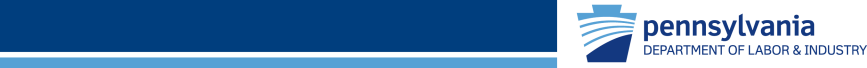 Learning Center
Now that you have seen what our website has to offer, we hope you can see why we saved this for last.
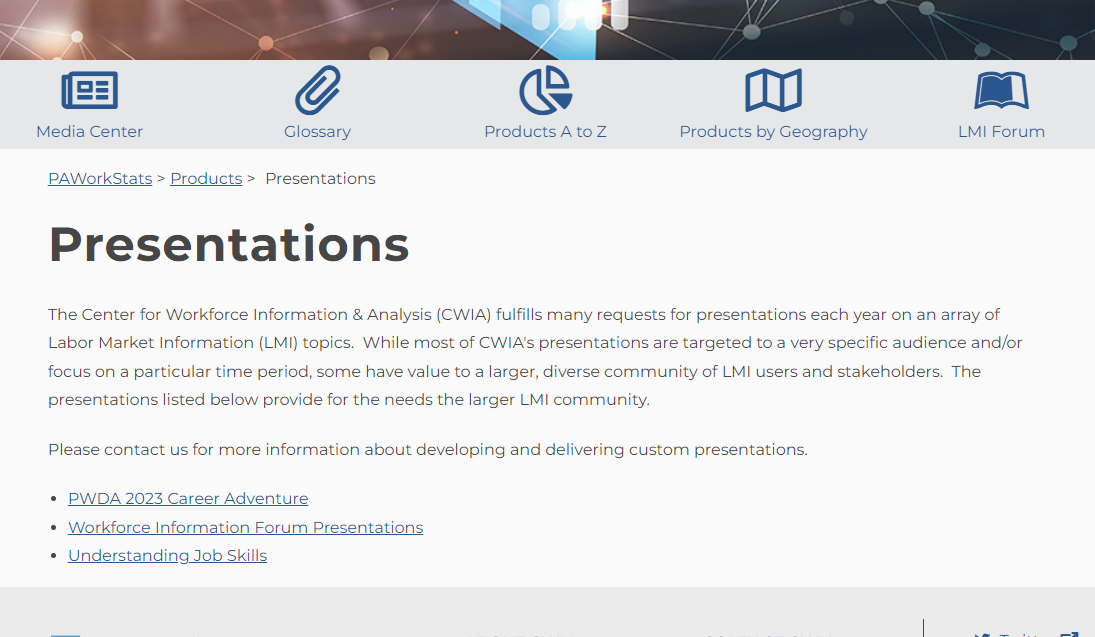 20
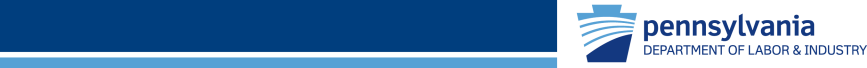 LMI Forum Page
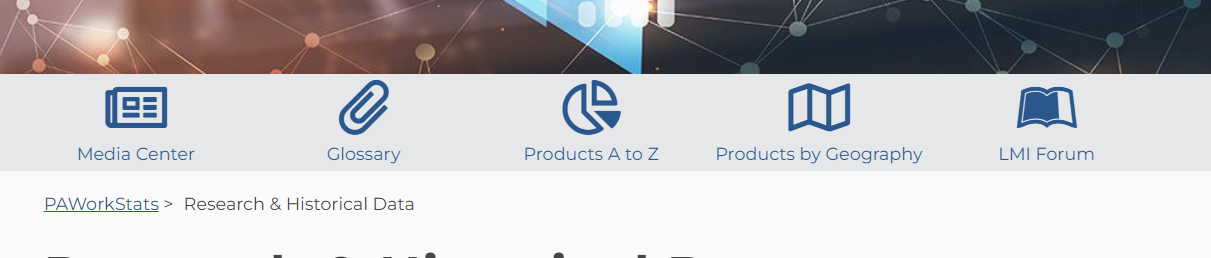 There is even an area of our website dedicated solely to our 
LMI Forums where you can find presentations of various CWIA program areas and datasets.

This is where you can find details for upcoming forums such as flyers and agendas as well as the PowerPoint slides from presentations from previous events.
21
How Do I Stay in Touch With CWIA?
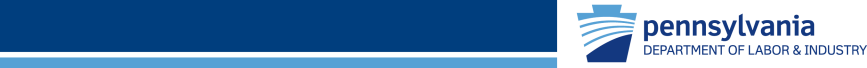 Website: www.workstats.dli.pa.gov

Customer Response Contact Information: 
877-493-3282 (877-4WF-Data)
Hours: 8:00 am – 4:00 pm
Email: workforceinfo@pa.gov

Sign up for our E-mail Distribution List!

We maintain an e-mail distribution list that we use to announce the
release of statewide and local area data, new products, upcoming
LMI Forums, etc. Please contact us to be added to the list.
22
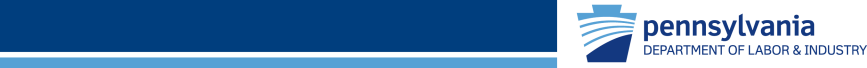 Questions?
Questions?
Ed Legge (elegge@pa.gov)
Kim DeLellis (kdelellis@pa.gov)
Nick Reighard (nreighard@pa.gov)
Shelli Long (shellong@pa.gov
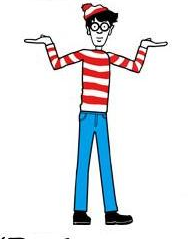 23